АКТУАЛЬНЫЕ ВОПРОСЫ ИСПОЛЬЗОВАНИЯ СТАНДАРТОВ ВНУТРЕННЕГО КОНТРОЛЯ И АУДИТА, ПРИМЕНЯЕМЫХ КОНТРОЛЬНО-АУДИТОРСКИМИ ПОДРАЗДЕЛЕНИЯМИ В ТЕРРИТОРИАЛЬНОМ ОРГАНЕ ФЕДЕРАЛЬНОГО КАЗНАЧЕЙСТВА
Начальник Отдела внутреннего контроля и аудита Управления Федерального казначейства по Республике Бурятия
Орлова Ольга Викторовна
Стандарты внутреннего контроля  федерального казначейства
1. Стандарт управления внутренними (операционными) казначейскими рисками в Федеральном казначействе, утвержденный Приказом Федерального казначейства от 29 сентября 2017 г. № 259
2. Стандарт внутреннего контроля Федерального казначейства, утвержденный приказом Федерального казначейства от 16 декабря 2016 г. № 475
3. Стандарты внутреннего контроля и аудита Федерального казначейства, применяемые контрольно-аудиторскими подразделениями при осуществлении ими контрольной и аудиторской деятельности, утвержденные приказом Федерального казначейства от 29 ноября 2017 г. № 330
4. Стандарт осуществления последующего оперативного внутреннего автоматизированного контроля в территориальных органах Федерального казначейства, утвержденный приказом Федерального казначейства от 25 декабря 2015 г. № 368
2
ЭТАПЫ ВНУТРЕННЕГО КОНТРОЛЯ И ВНУТРЕННЕГО АУДИТА
ПРОВЕДЕНИЕ ПРОВЕРКИ
РЕАЛИЗАЦИЯ
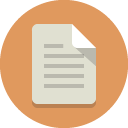 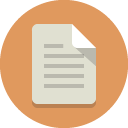 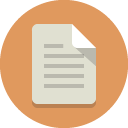 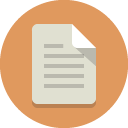 ПЛАНИРОВАНИЕ
Приказ о назначении проверки
Акт проверки
Протокол заседания КС УФК
Отчет
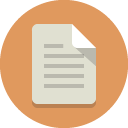 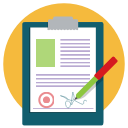 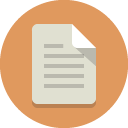 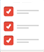 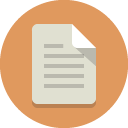 Ежеквартальные графики проверок
Годовой план внутреннего контроля и аудита
Программа проверки
Справка проверки
Указания
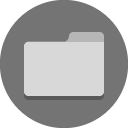 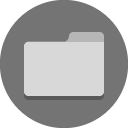 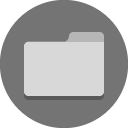 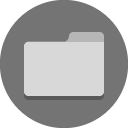 План-график проверки
Запрос-требование документов
Отчет об устранении нарушений
План устранения нарушений
3
Структура выявленных нарушений в ходе проверок в 2017 году (рискоемкие направления)
4
Формирование годового плана внутреннего контроля и внутреннего аудита
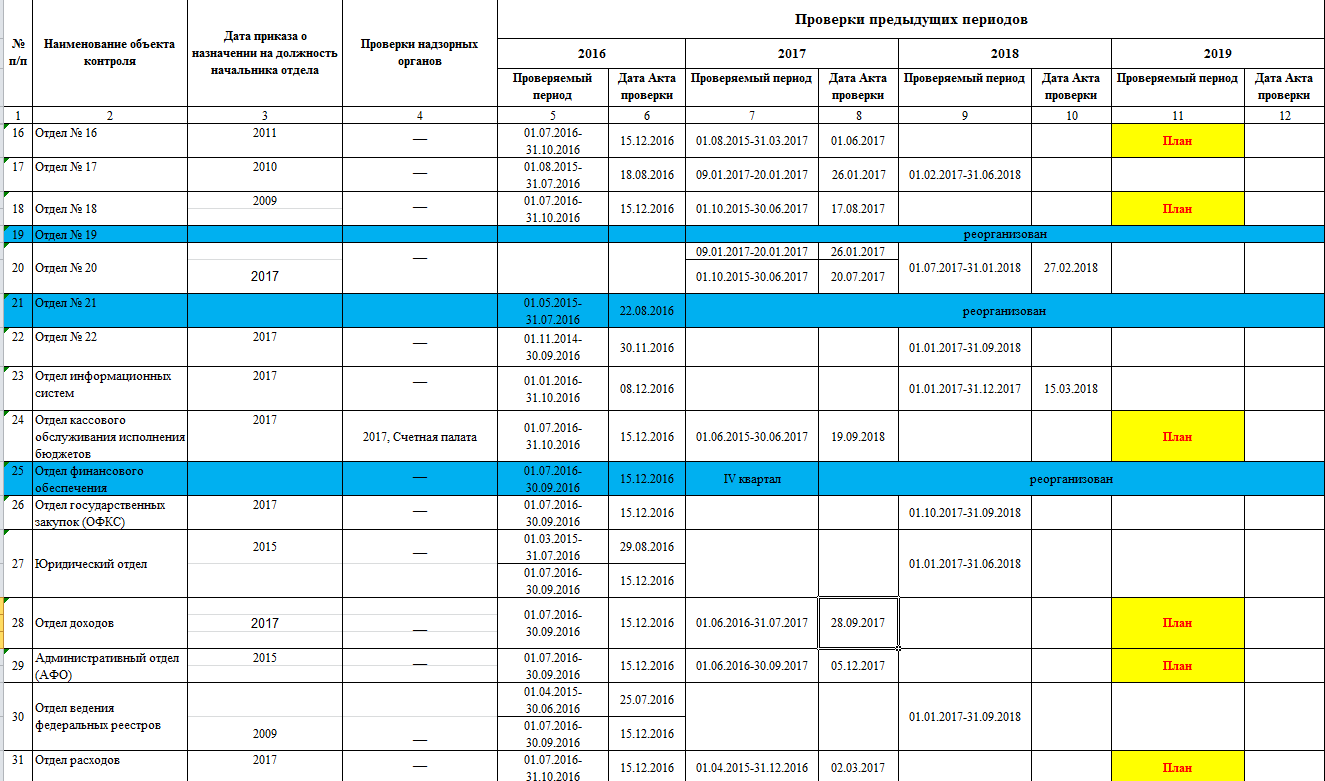 5
Реестр реализовавшихся рисков и нарушений, выявленных в ходе проверок
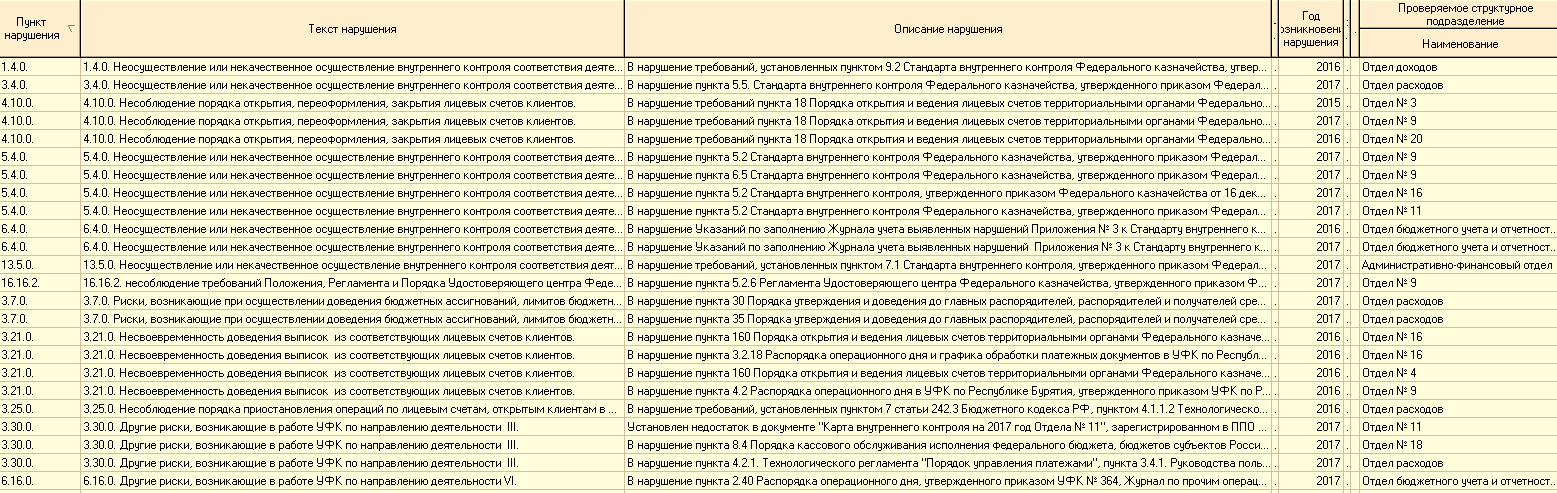 6
Форма для анализа перечня нарушений, выявленных в ходе проверок, проведенных федеральным казначейством
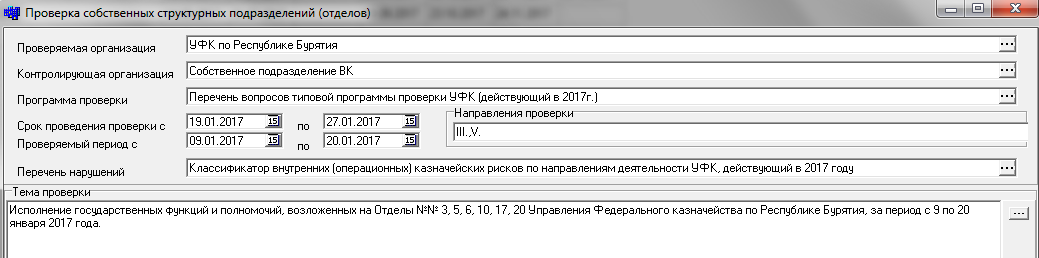 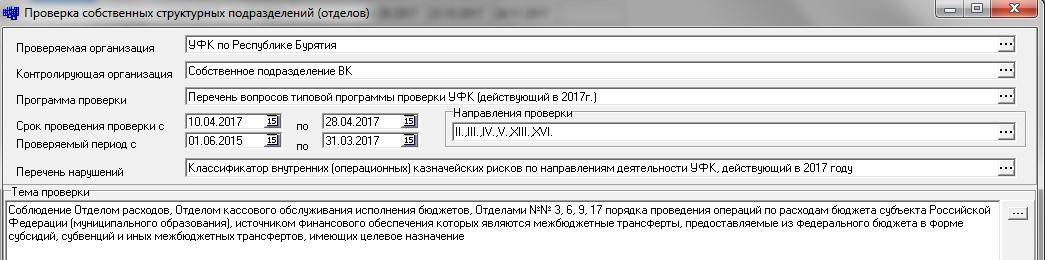 7
МЕТОДЫ И КОЛИЧЕСТВО ПРОВЕРОК
Подготовка по поручению руководства Заключения Отдела внутреннего контроля и аудита о соответствии отдельных процессов, операций в деятельности структурных подразделений установленным требованиям. Продолжительность анализа – до 5 дней.
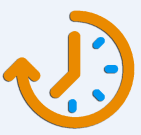 8
КОЛИЧЕСТВО ПРОВЕРОК
9
Формирование программы проверки
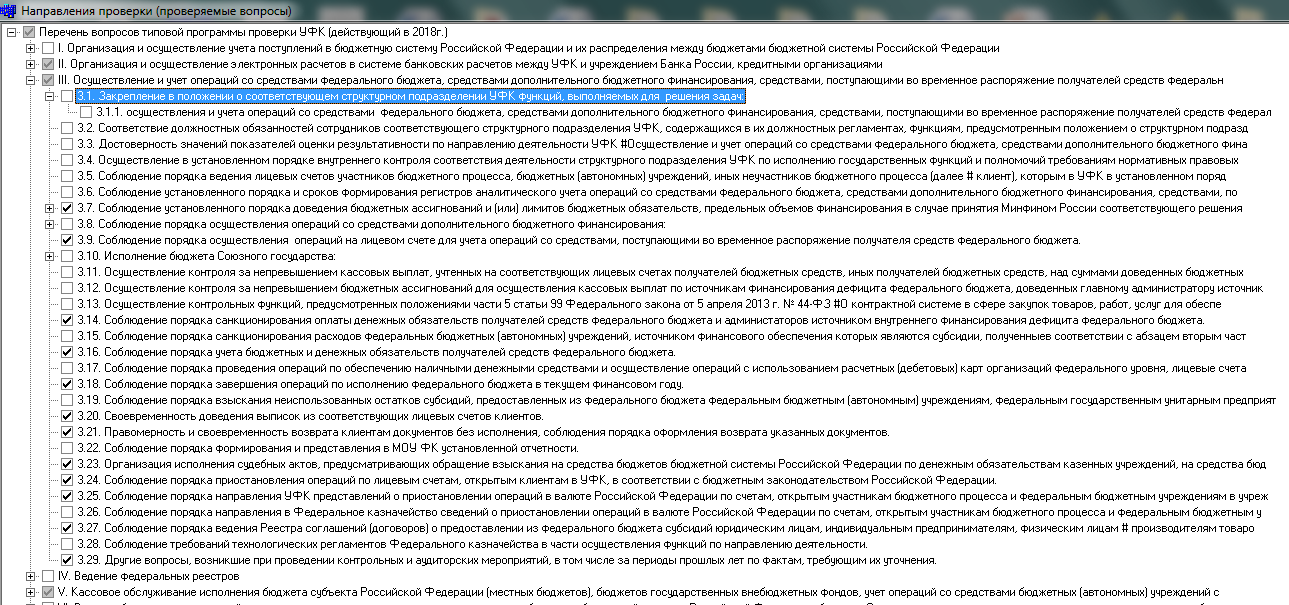 10
Форма для анализа перечня нарушений, выявленных в ходе проверок, проведенных федеральным казначейством
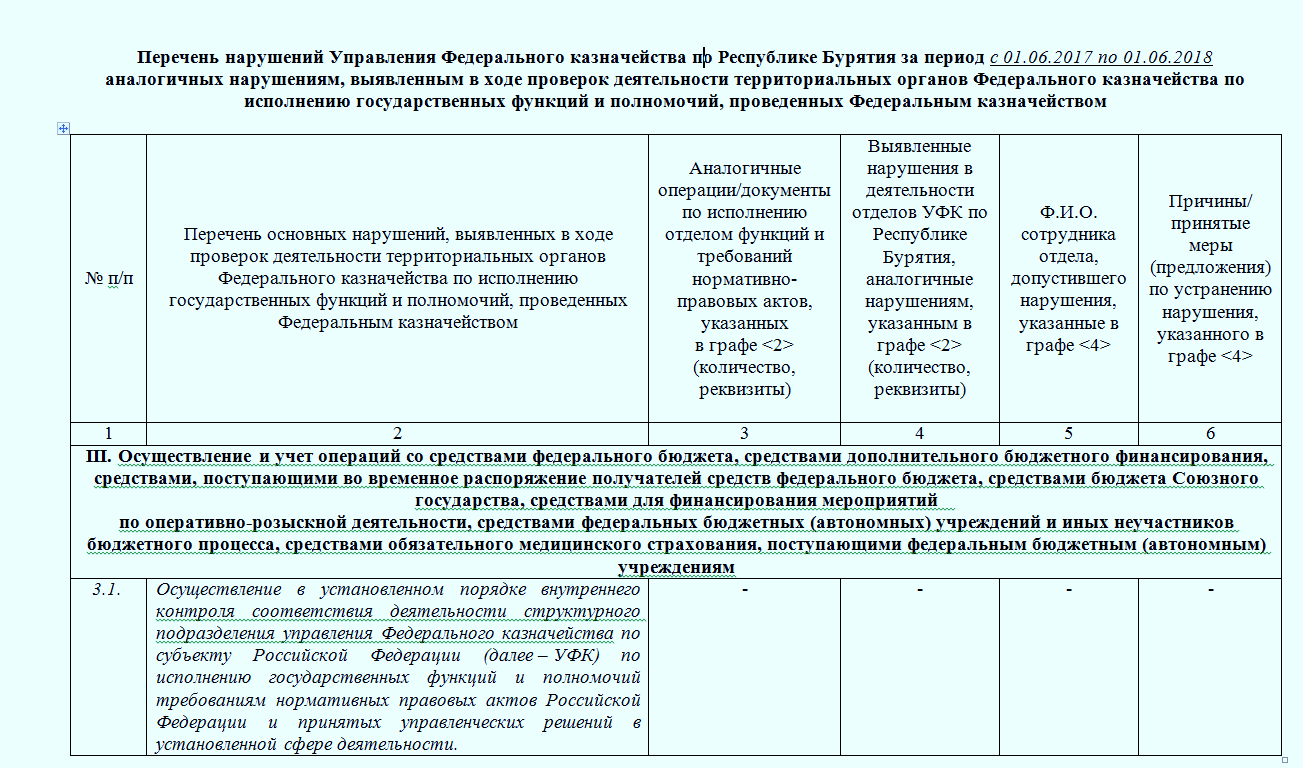 11
ПРИЧИНЫ НАРУШЕНИЙ
12
ПРОЦЕДУРЫ ВНУТРЕННЕГО КОНТРОЛЯ И АУДИТА
ПРИКАЗ о назначении проверки (10 дней до начала проверки, или 1 день до начала внеплановой проверки
ПРОГРАММА проведения проверки
СПРАВКА по результатам проверки
АКТ ПРОВЕРКИ (составление до окончания проверки)
УКАЗАНИЯ
ОТЧЕТ о результатах проверки, АКТ проверки
в течение 3 рабочих дней с даты принятия решения руководителем
не менее чем на 5 часов (в пределах рабочего времени)
в течение 3 рабочих дней с даты утверждения, но не позднее чем за 1 рабочий день до даты начала проверки
в срок не позднее 6 рабочих дней с даты окончания проверки
24 часа
ОБЪЕКТ ПРОВЕРКИ
РУКОВОДИТЕЛЬ ТОФК
13
СОДЕРЖАНИЕ АКТА ПРОВЕРКИ
14
ИНТЕГРАЛЬНАЯ ОЦЕНКА ДЕЯТЕЛЬНОСТИ ОБЪЕКТОВ ПРОВЕРКИ
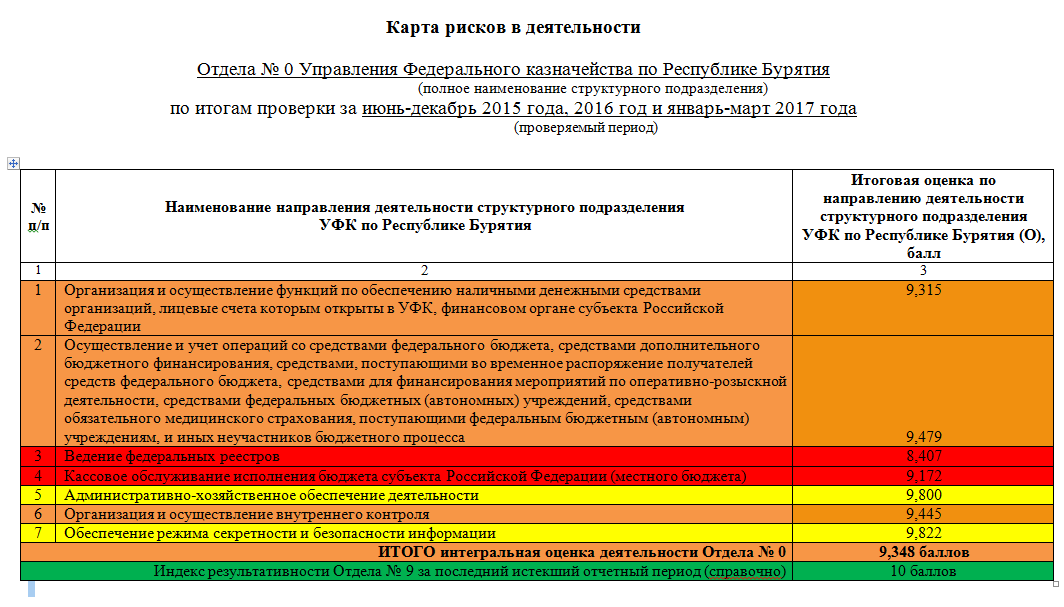 15
ЦИКЛ УПРАВЛЕНИЯ РИСКАМИ
16
Спасибо за внимание!
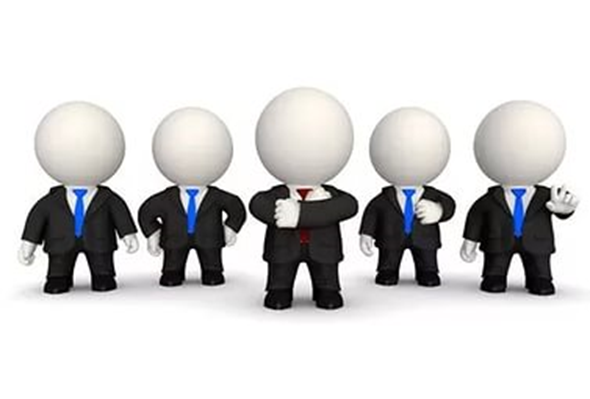 17